نظافة الوجه
نظافة الوجه
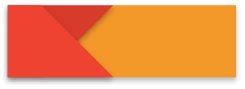 32
كتاب الطالب
المفاهيم الرئيسة:
.النظافة.
.الوجه.
. نظافة الوجه.
جزء من الجسم، فيه العينان 
والأنف والفم، فما هو؟
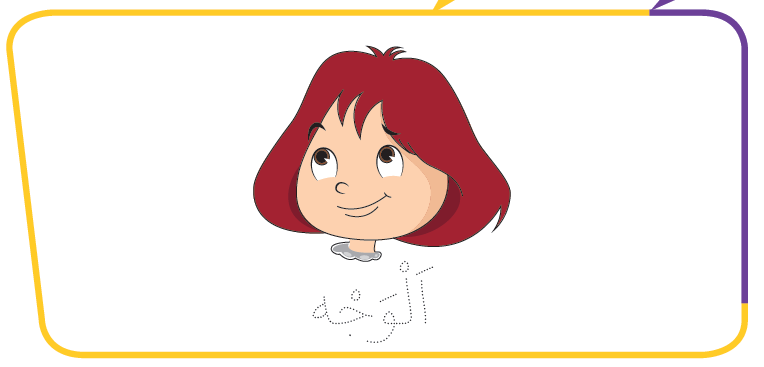 نشاط1
نظافة الوجه
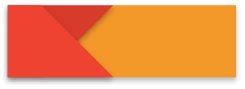 32
كتاب الطالب
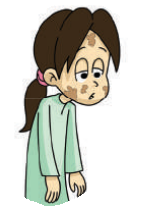 لم يبدو وجه الفتاة متسخاً؟
وجهها غير نظيف ويجب غسله.
أنظم أفكاري:
نظافة الوجه
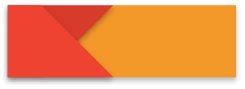 33
كتاب الطالب
كثيف أحافظ على وجهي نظيفا؟
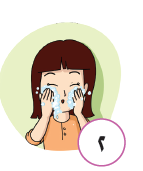 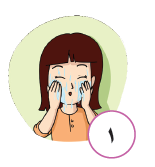 أغسل وجهي بالماء.
أغسل وجهي بالماء والصابون.
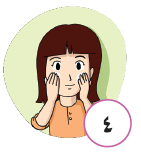 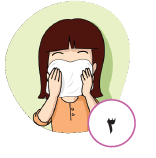 أجفف وجهي برفق.
أرطب وجهي بكريم مرطب.
نشاط2
نظافة الوجه
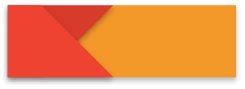 33
كتاب الطالب
افترضي أنك ذهبت في نزهة برية مع عائلتك، وليس لديك ماء تغسلين به وجهك؛ اقترحي طرائق بديلة لتنظيفه؟
نشاط2
نظافة الوجه
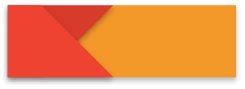 33
كتاب الطالب
وضع الإصبع في الأنف
اكتشفي الأخطاء في الأشكال التالية:
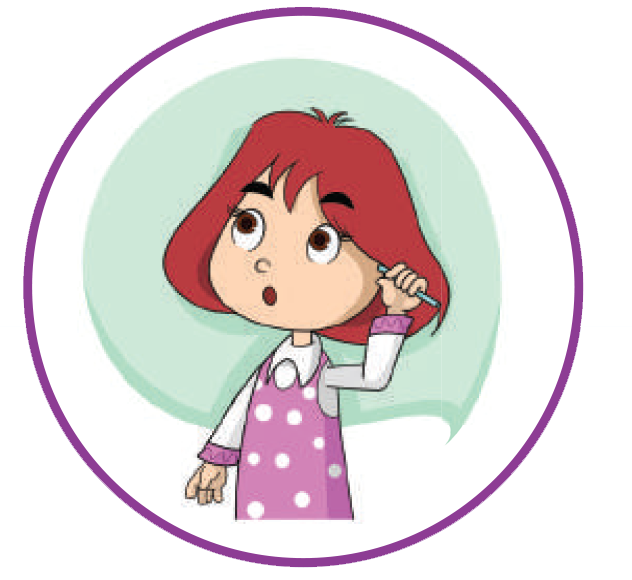 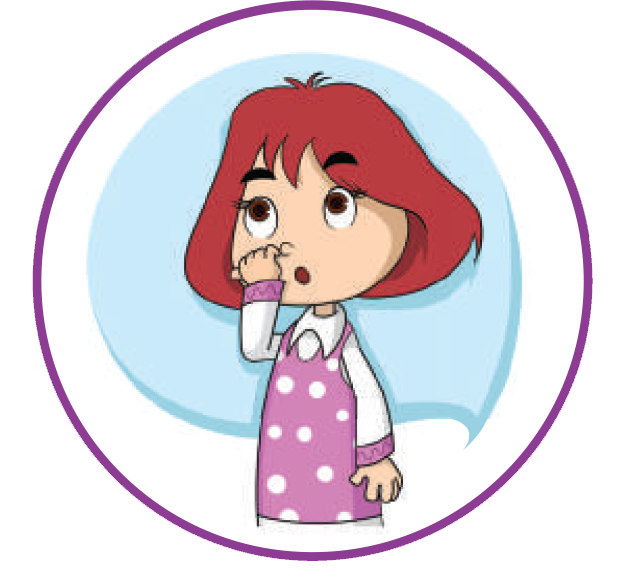 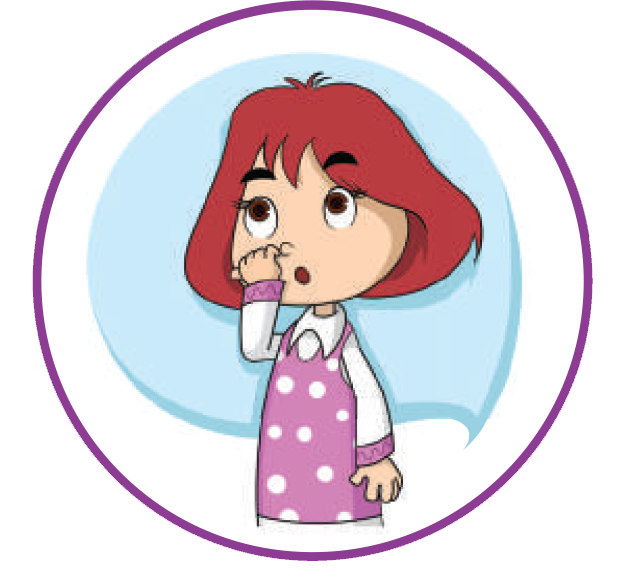 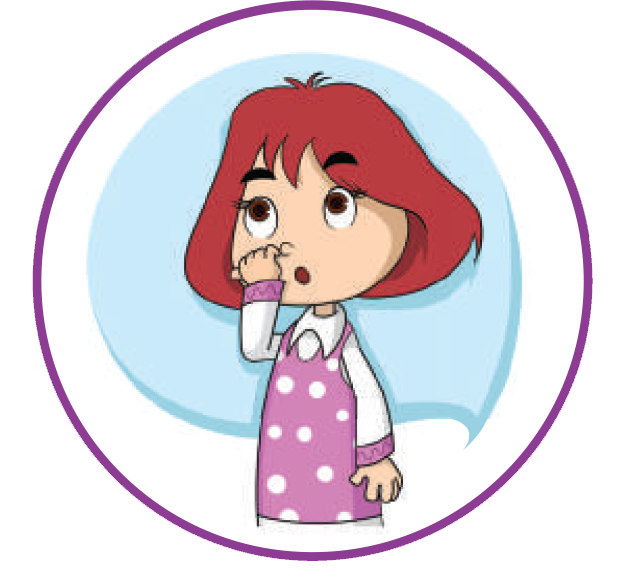 يجب مسح الأذن من الخارج بالمناديل
يجب مسح الأنف بالمناديل
يجب غسل الفم بالماء والصابون
يجب عدم العبث بالعين
نظافة الوجه
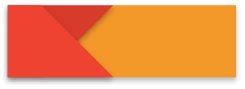 34
كتاب الطالب
الطريقة الصحيحة لتنظيف أجزاء وجهي:
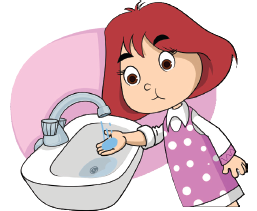 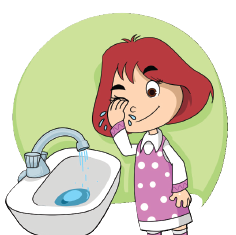 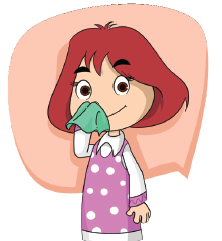 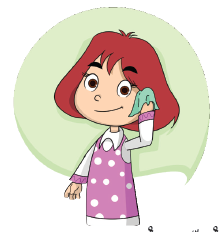 بعد الأكل، أغسل فمي من الخارج بالماء والصابون.
أغسل عيني بالماء.
أنظف أذني من الخارج بمنديل نظيف.
أنظف أنفي بمنديل نظيف
نظافة الوجه
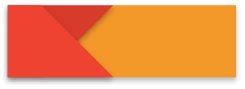 35
كتاب الطالب
إرشادات عامة
1- الحرص على النظافة يقي من الأمراض.
2- تغميض العينين عند غسل الوجه بالماء والصابون أمر ضروري.
3- استخدام الكريم المرطب بعد غسل الوجه يحافظ على نضارته.
4- النوم الكافي يريح الوجه والعينين.
5- تنظيف الأنف والأذنين بطريقة خاطئة يعرضك للخطر.
هيا نمرح
نظافة الوجه
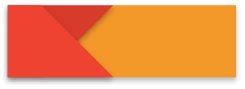 36
كتاب الطالب
ألون أدوات نظافة الوجه
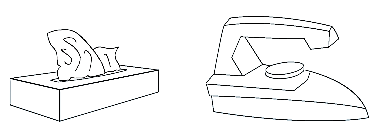 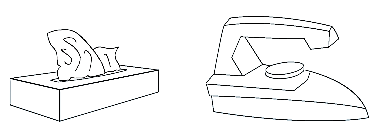 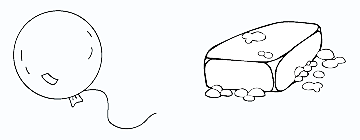 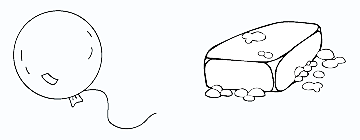 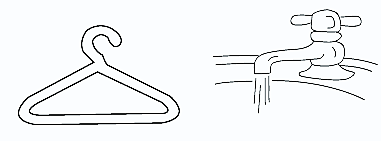 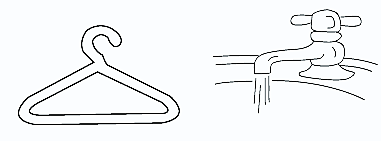 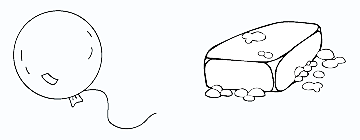 هيا نمرح
نظافة الوجه
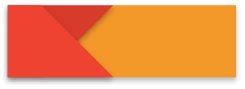 16
كتاب الطالب
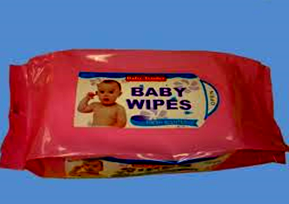 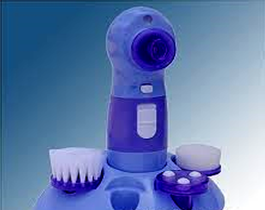 أجمع وألصق صوراً لأدوات نظافة الوجه
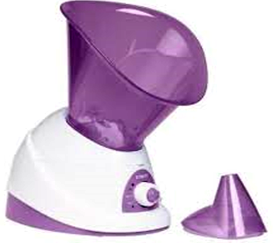 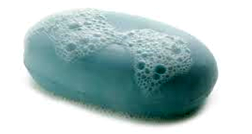 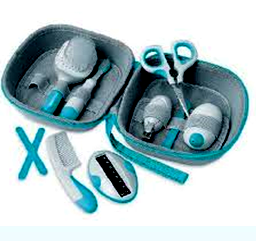